Slovníky „beze slov“
Obrázkový slovník
Řazení termínů obvykle podle výskytu v obrázku shora dolů nebo zleva doprava
Abecední řazení
Výhody:
Velmi snadné hledání

Nevýhody:
Dostanou se k sobě slova nesouvisející
„Problém“ se zařazením zkratek, slov s pomlčkami…
hnízdování
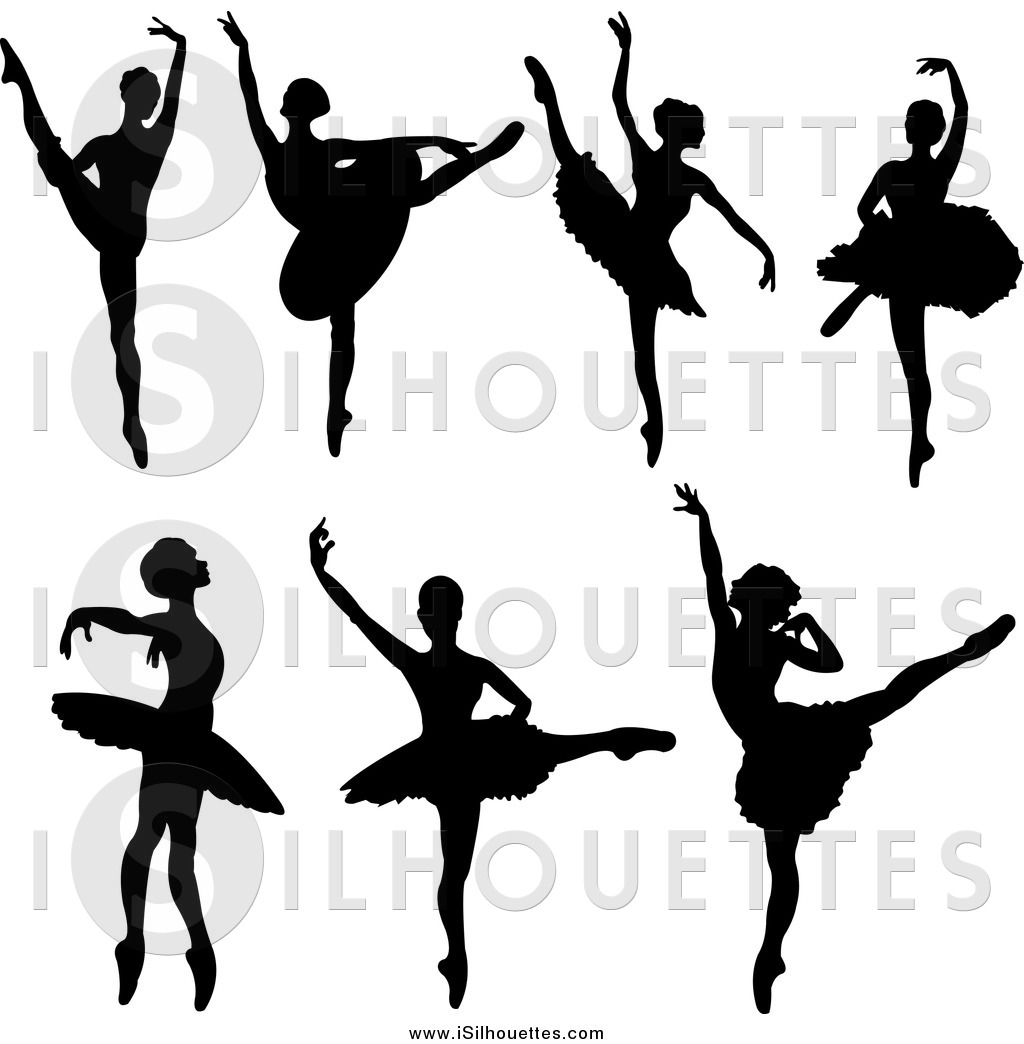